Художественное чтение как инструмент мотивирования и дифференциации при организации обучения английскому языку
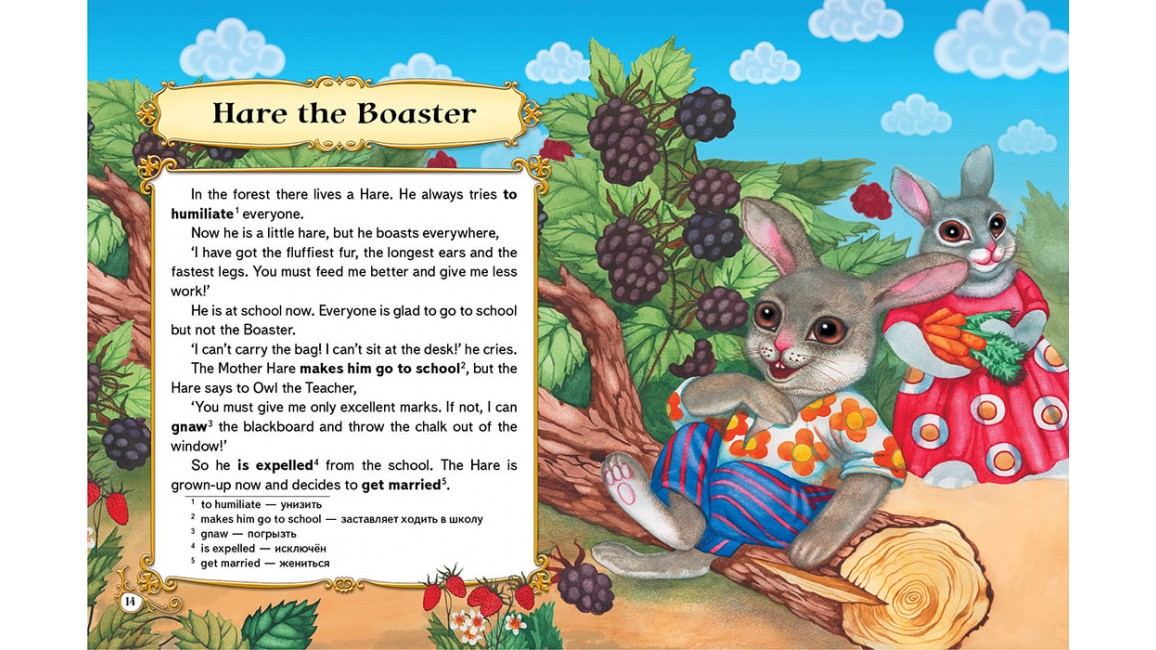 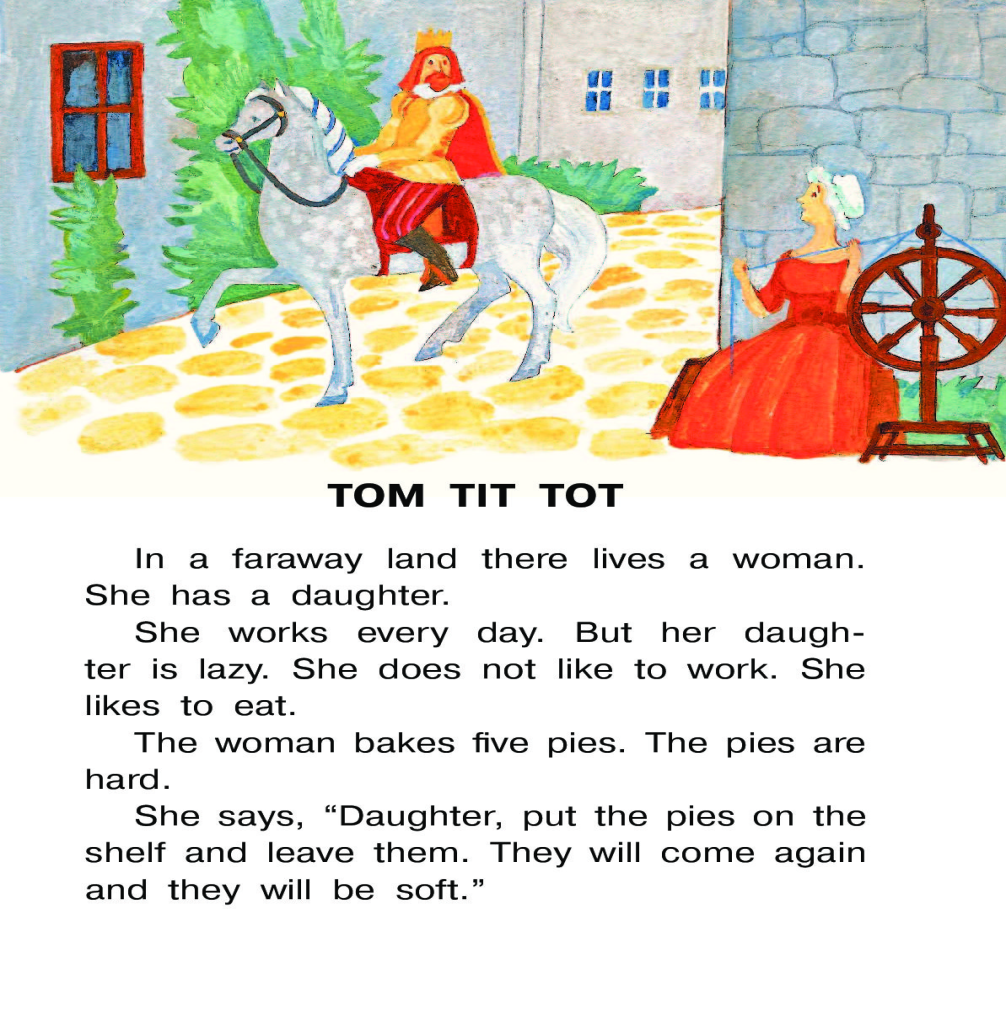 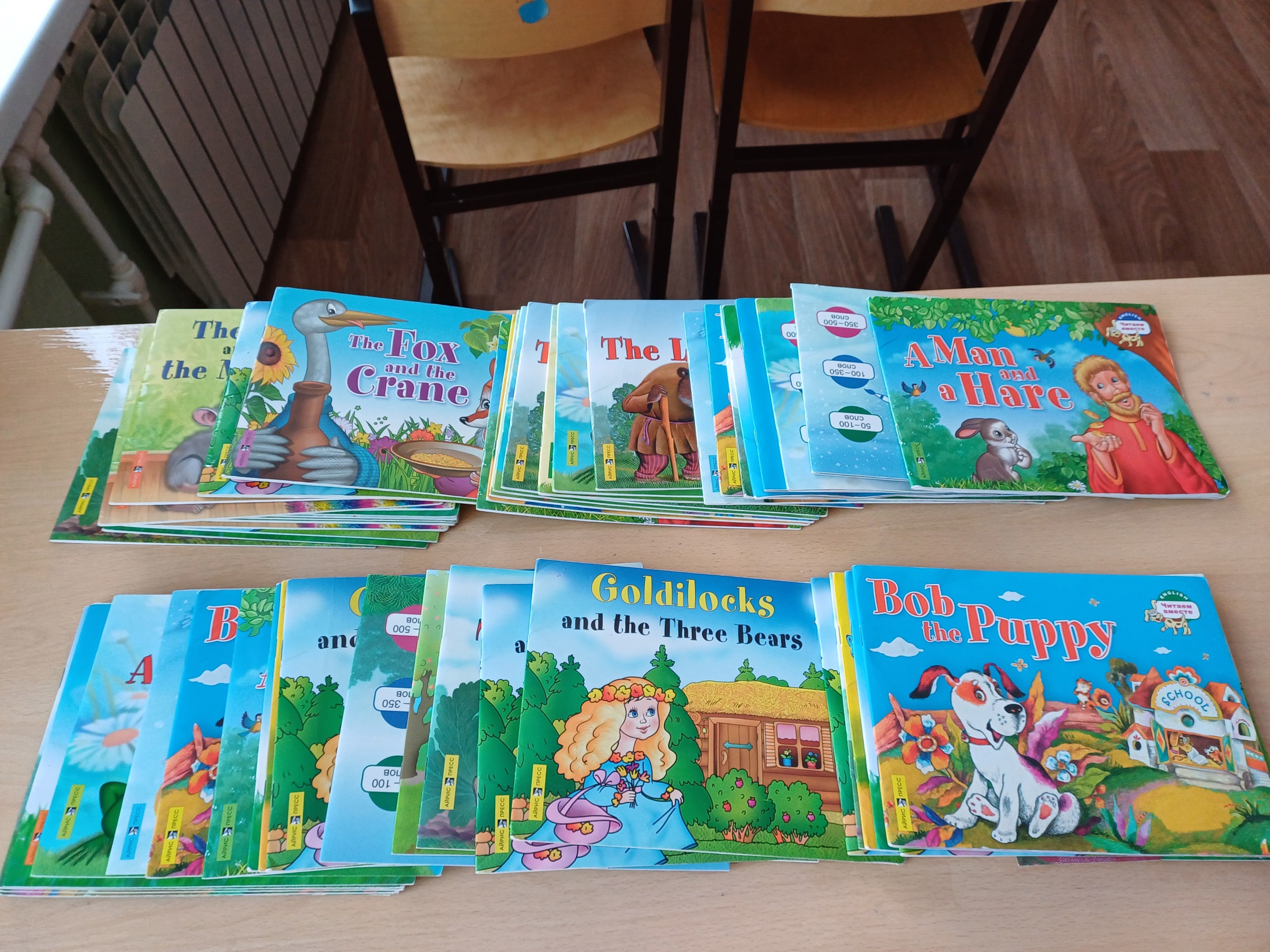 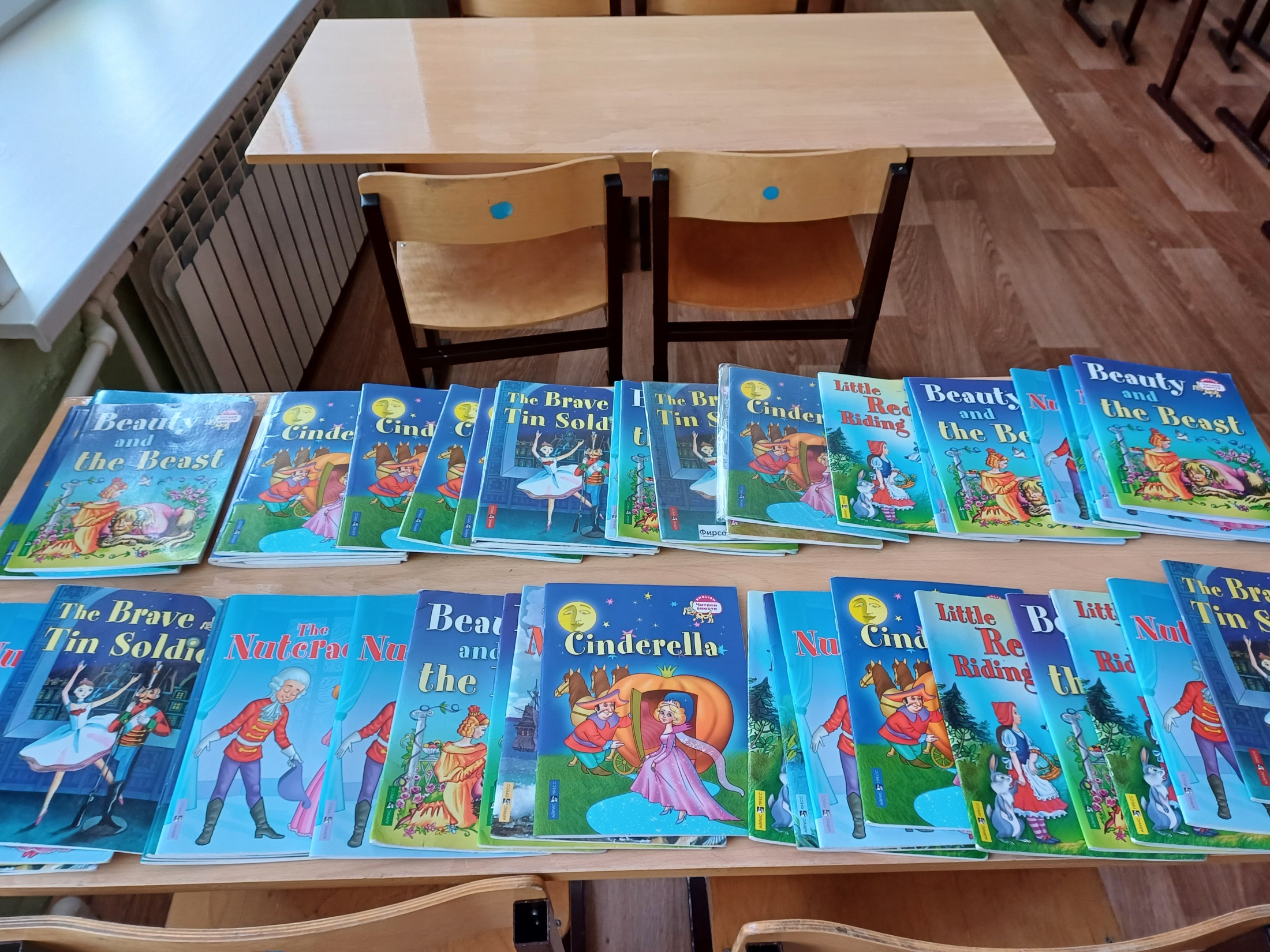 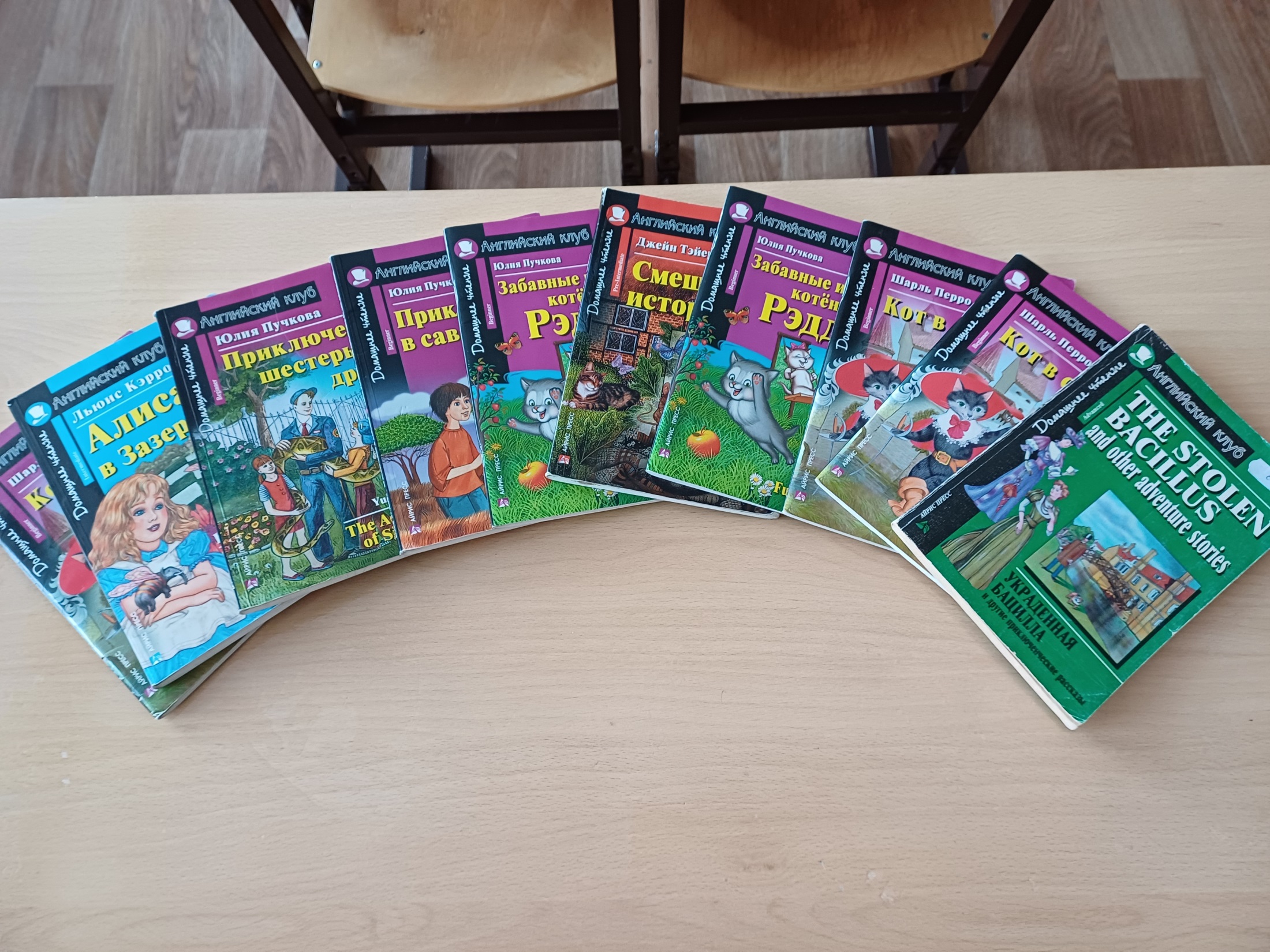 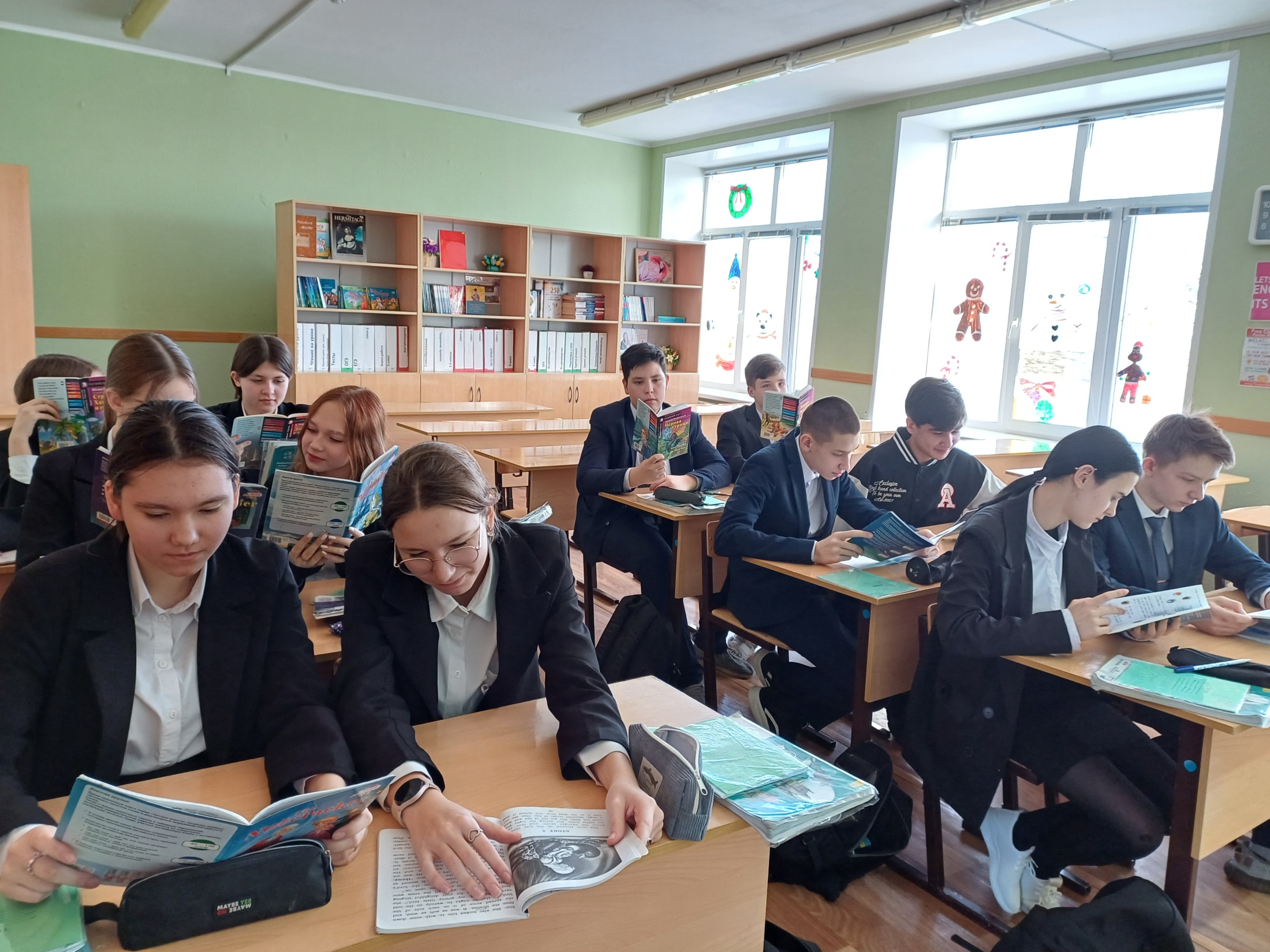 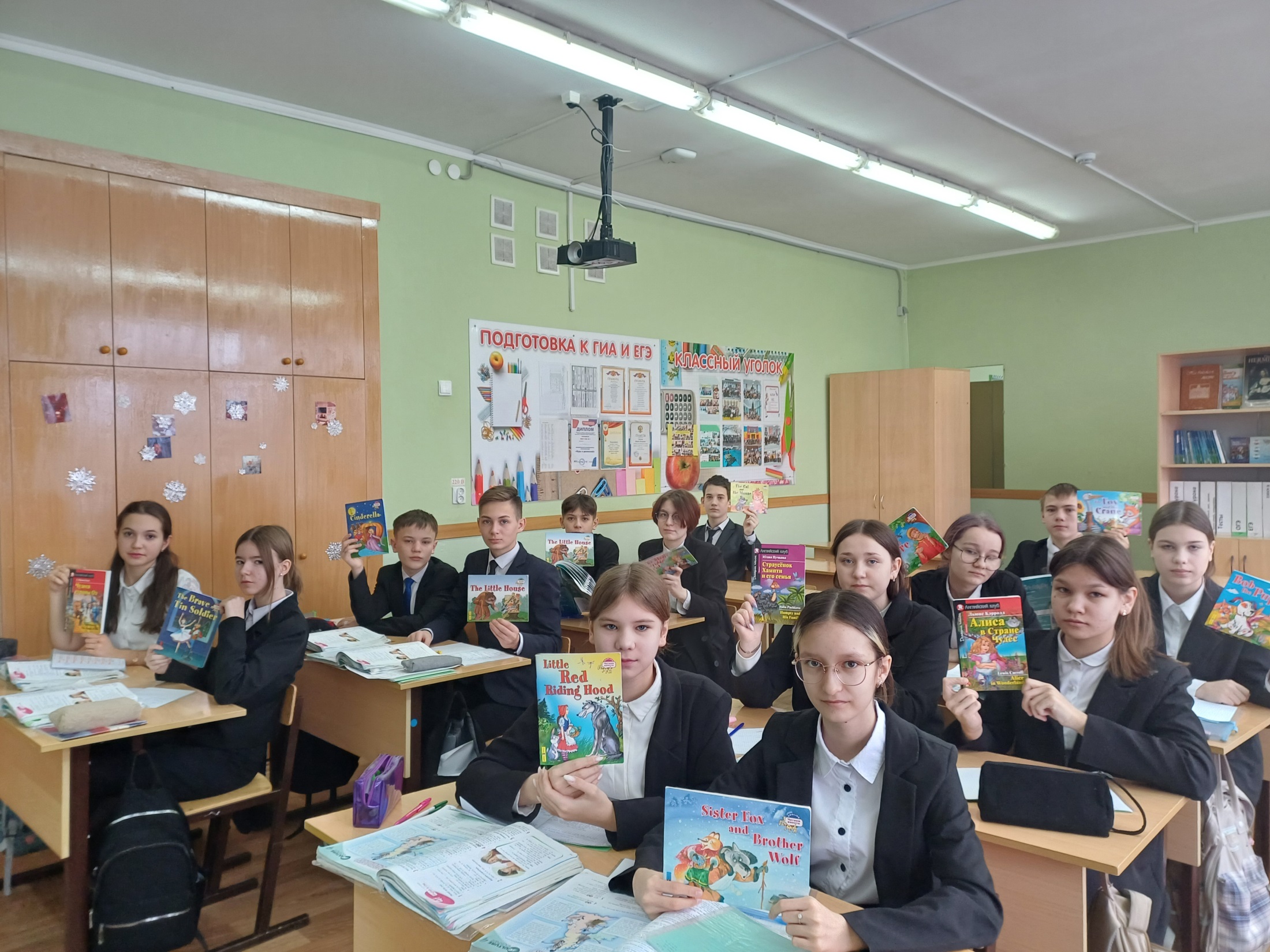 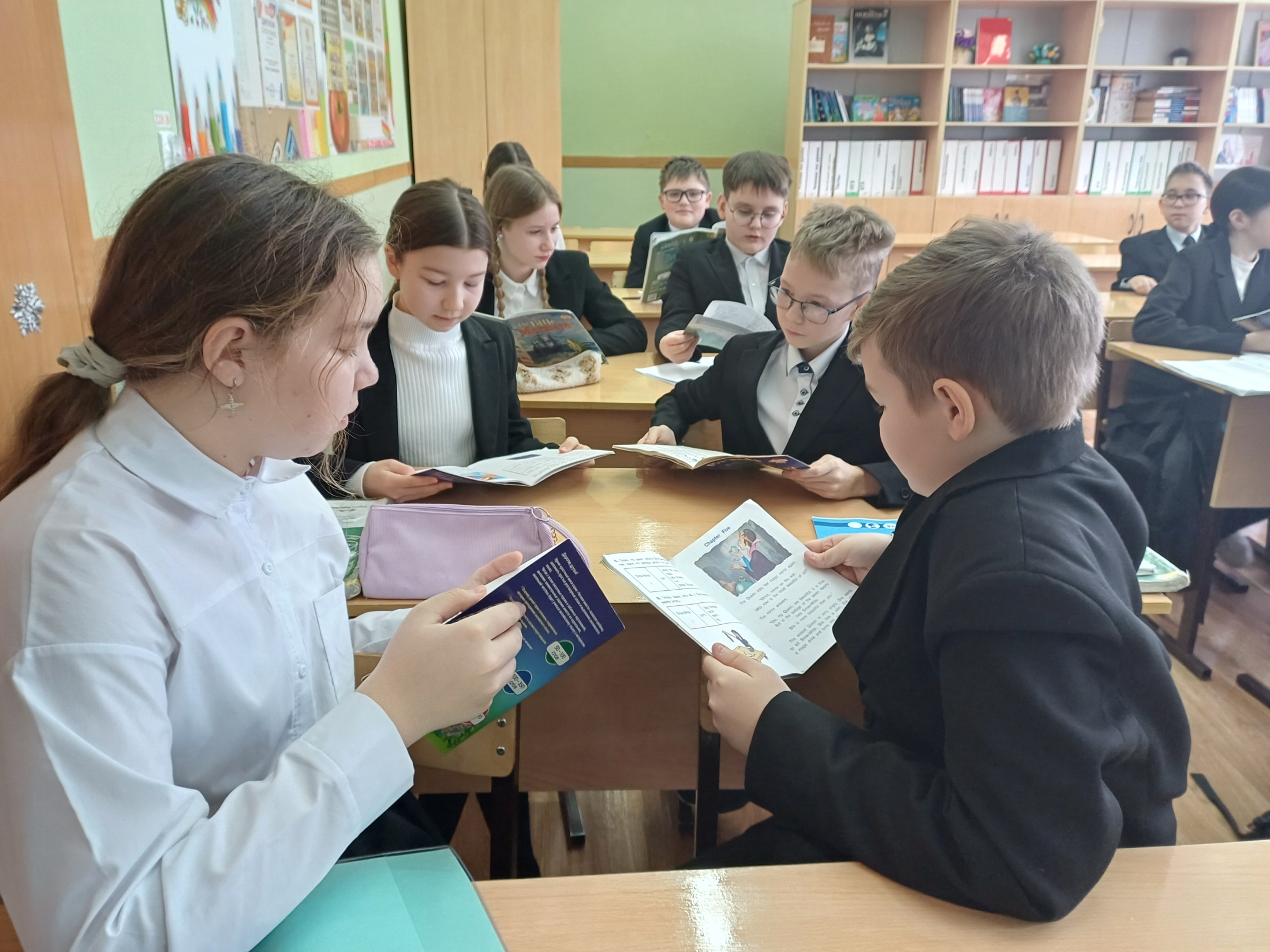 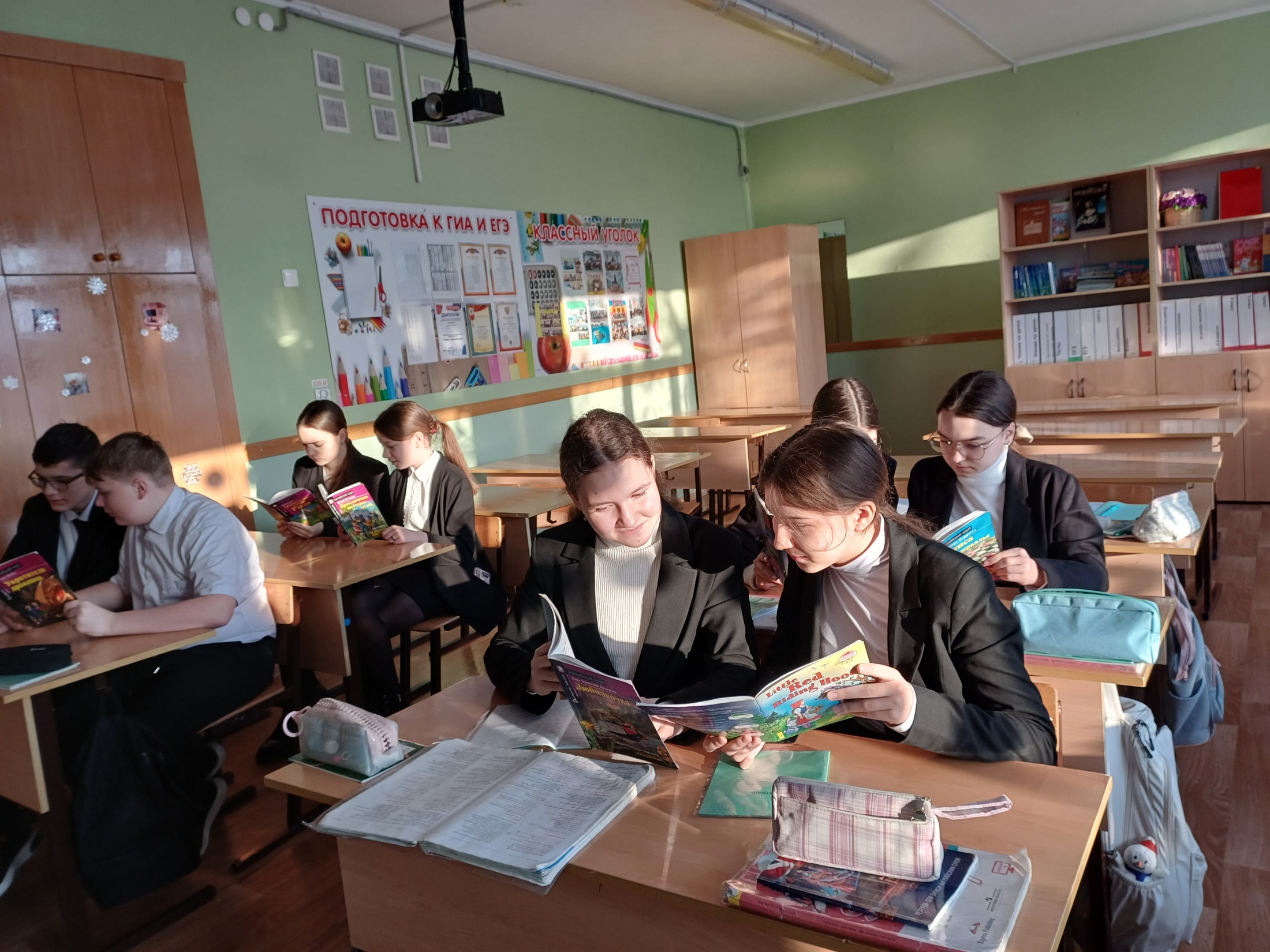